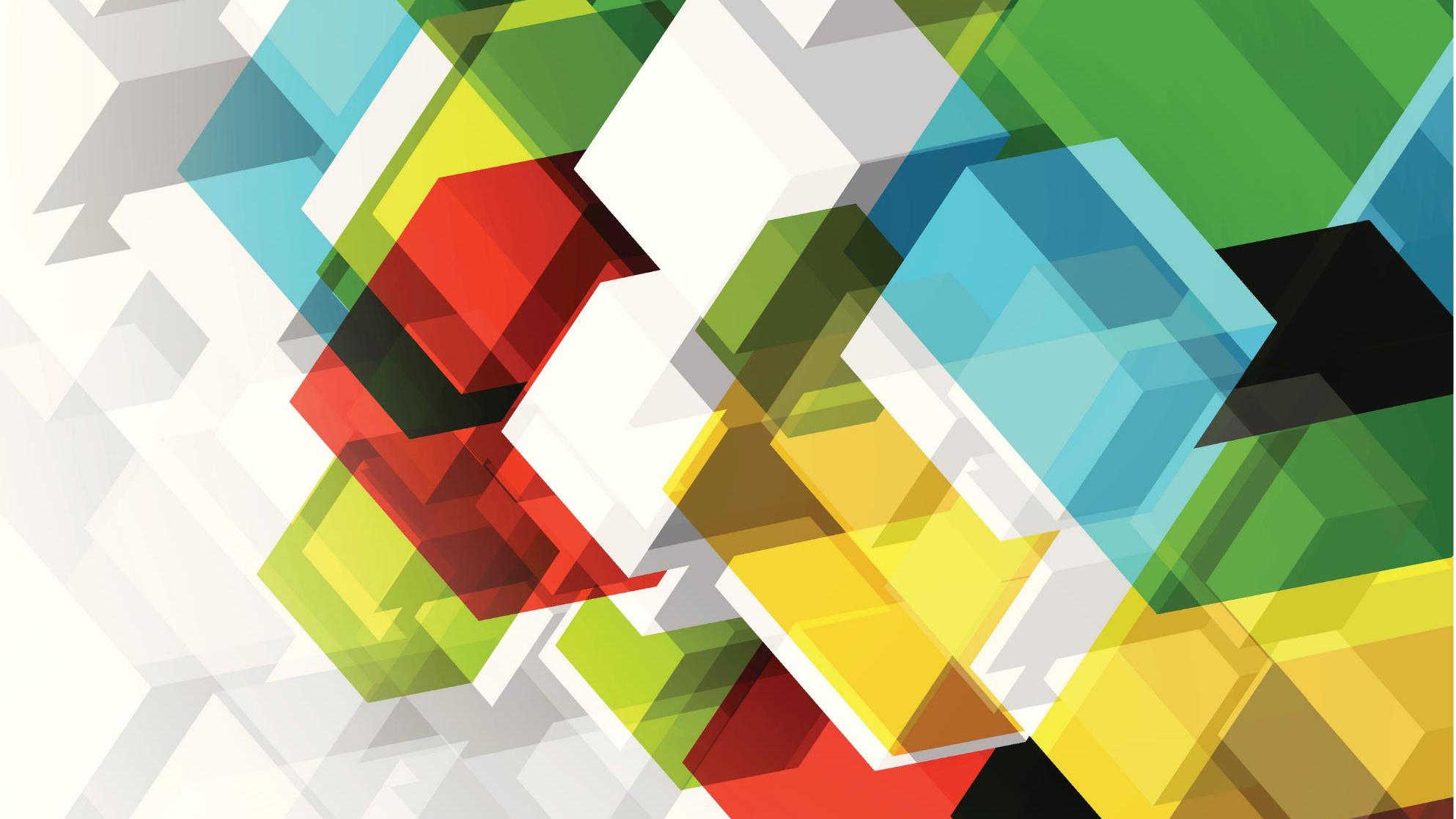 Simple future tense
Teacher Cristiane de Brito Cruz
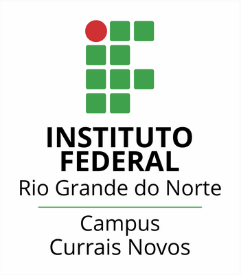 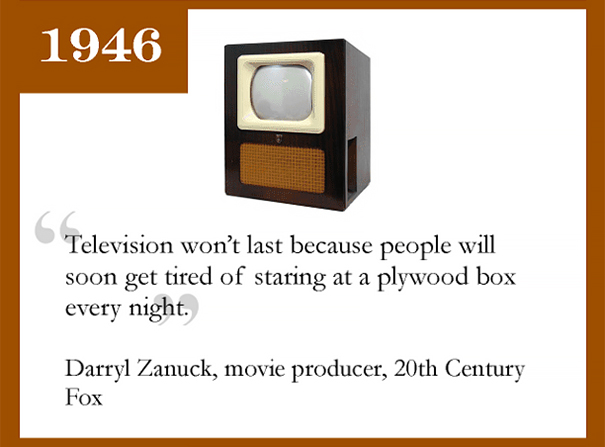 O “Simple Future Tense” em inglês é formado pelo auxiliar will e é usado para:
Fazer previsões de futuro.
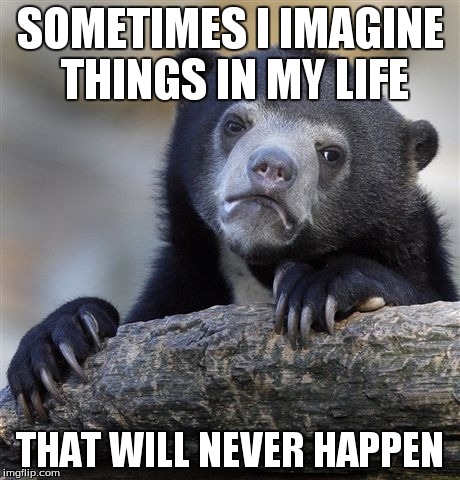 O “Simple Future Tense” em inglês é formado pelo auxiliar will e é usado para:
Para descrever um futuro incerto (não planejado)
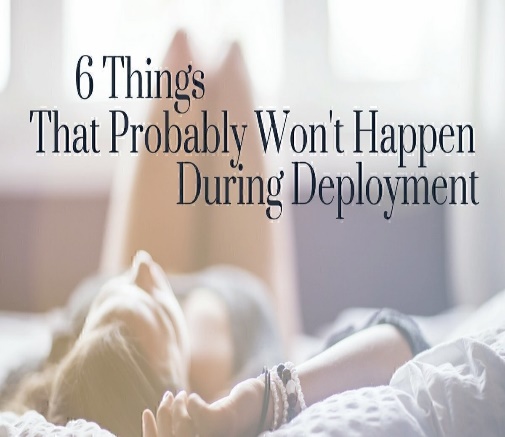 O “Simple Future Tense” em inglês é formado pelo auxiliar will e é usado para:
Na forma negativa para dizer que algo é improvável ou impossível que aconteça no futuro.
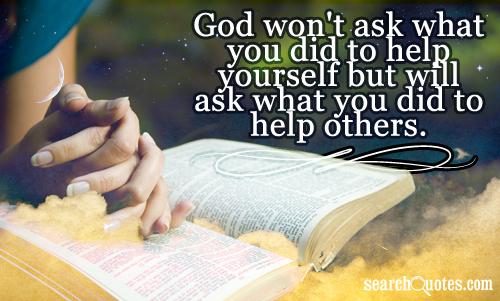 O “Simple Future Tense” em inglês é formado pelo auxiliar will e é usado para:
Na forma negativa para expressar indisposição para fazer algo;
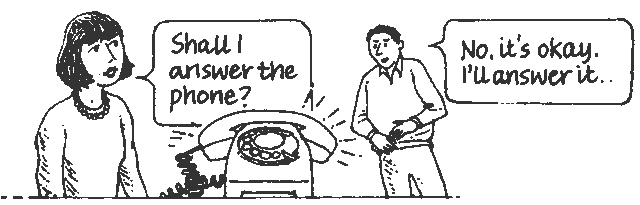 O “Simple Future Tense” em inglês é formado pelo auxiliar will e é usado para:
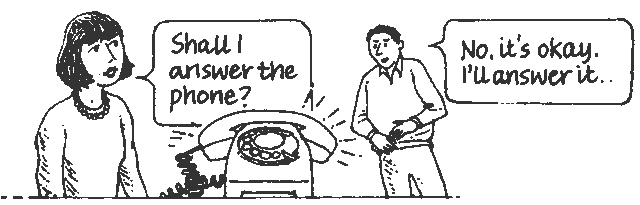 Junto ao pronome "I" na forma interrogativa, acompanhado por "shall", para fazer uma oferta;
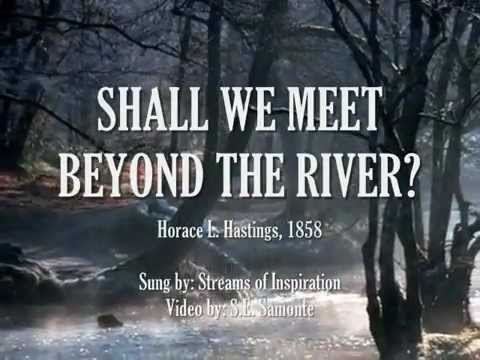 O “Simple Future Tense” em inglês é formado pelo auxiliar will e é usado para:
Junto ao proneme "we" na forma interrogativa, acompanhado por "shall", para fazer uma sugestão;
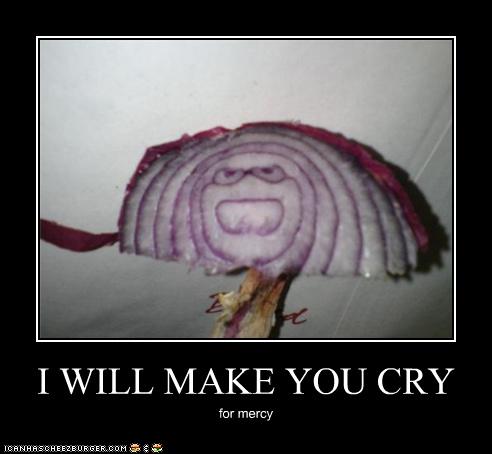 O “Simple Future Tense” em inglês é formado pelo auxiliar will e é usado para:
Fazer uma promessa;
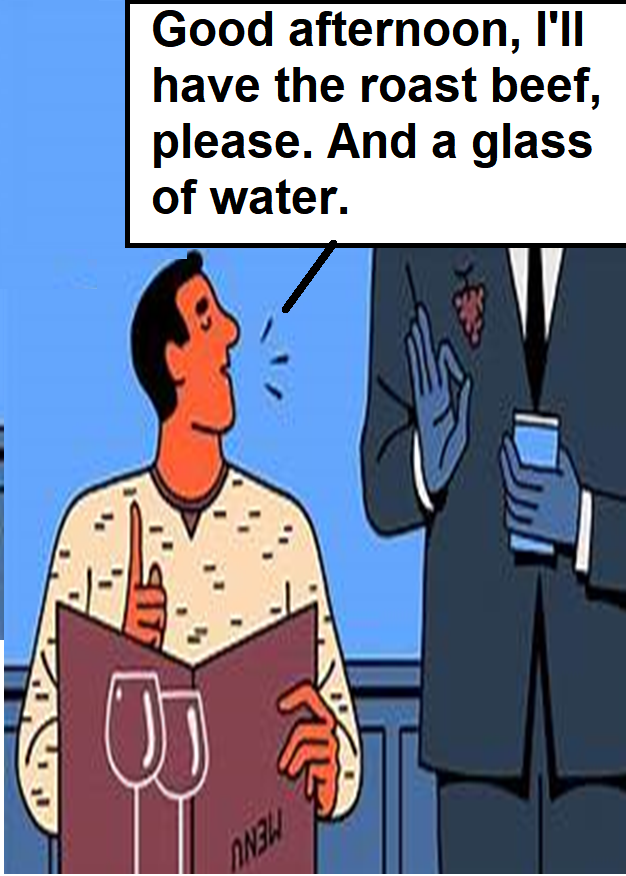 O “Simple Future Tense” em inglês é formado pelo auxiliar will e é usado para:
Junto aos pronomes "I" ou "we", para indicar uma decisão espontânea;
O “Simple Future Tense” em inglês é formado pelo auxiliar will e é usado para:
Junto aos pronomes "I" ou "we", para indicar uma decisão espontânea;
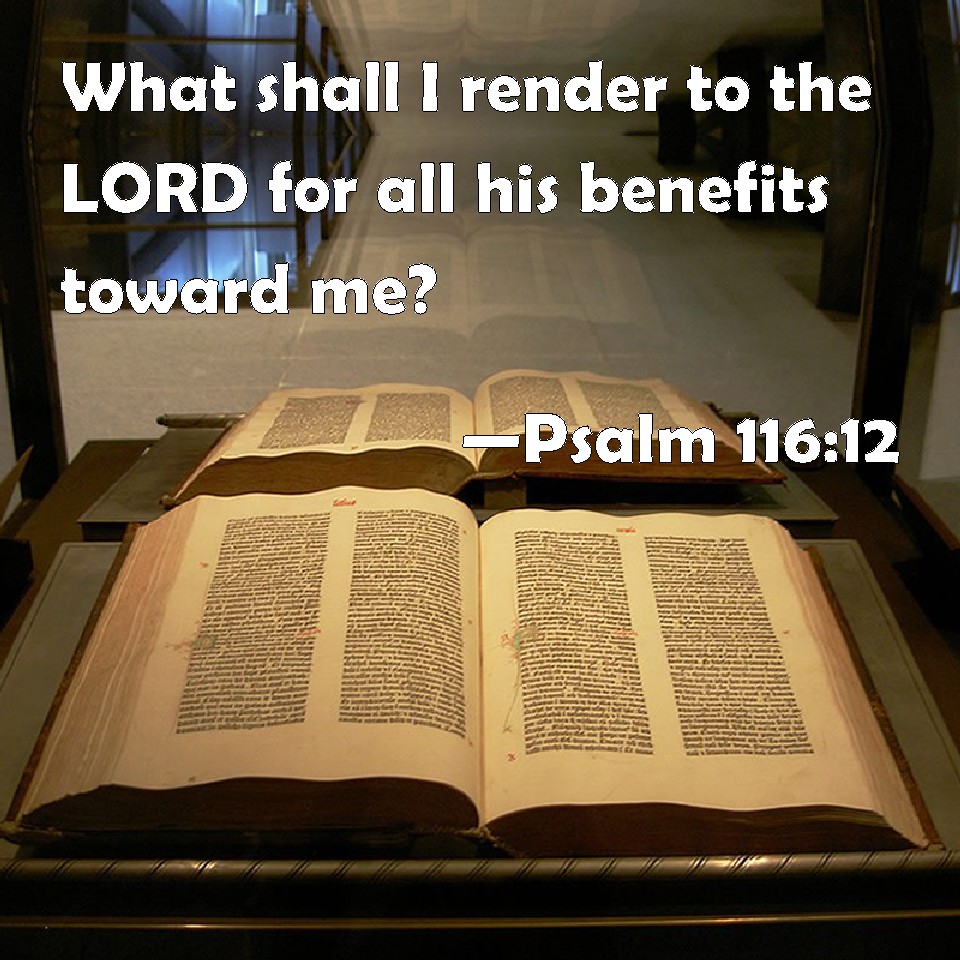 O “Simple Future Tense” em inglês é formado pelo auxiliar will e é usado para:
Junto ao pronome "I" na forma interrogativa, acompanhado por "shall", para pedir conselhos ou instruções;
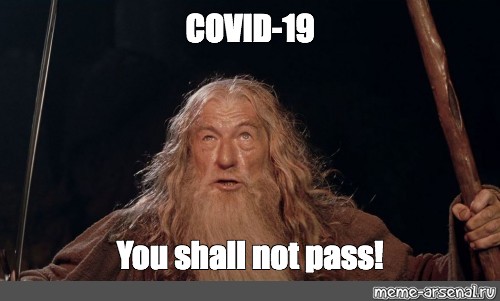 O “Simple Future Tense” em inglês é formado pelo auxiliar will e é usado para:
Junto ao pronome “you" para dar ordens.
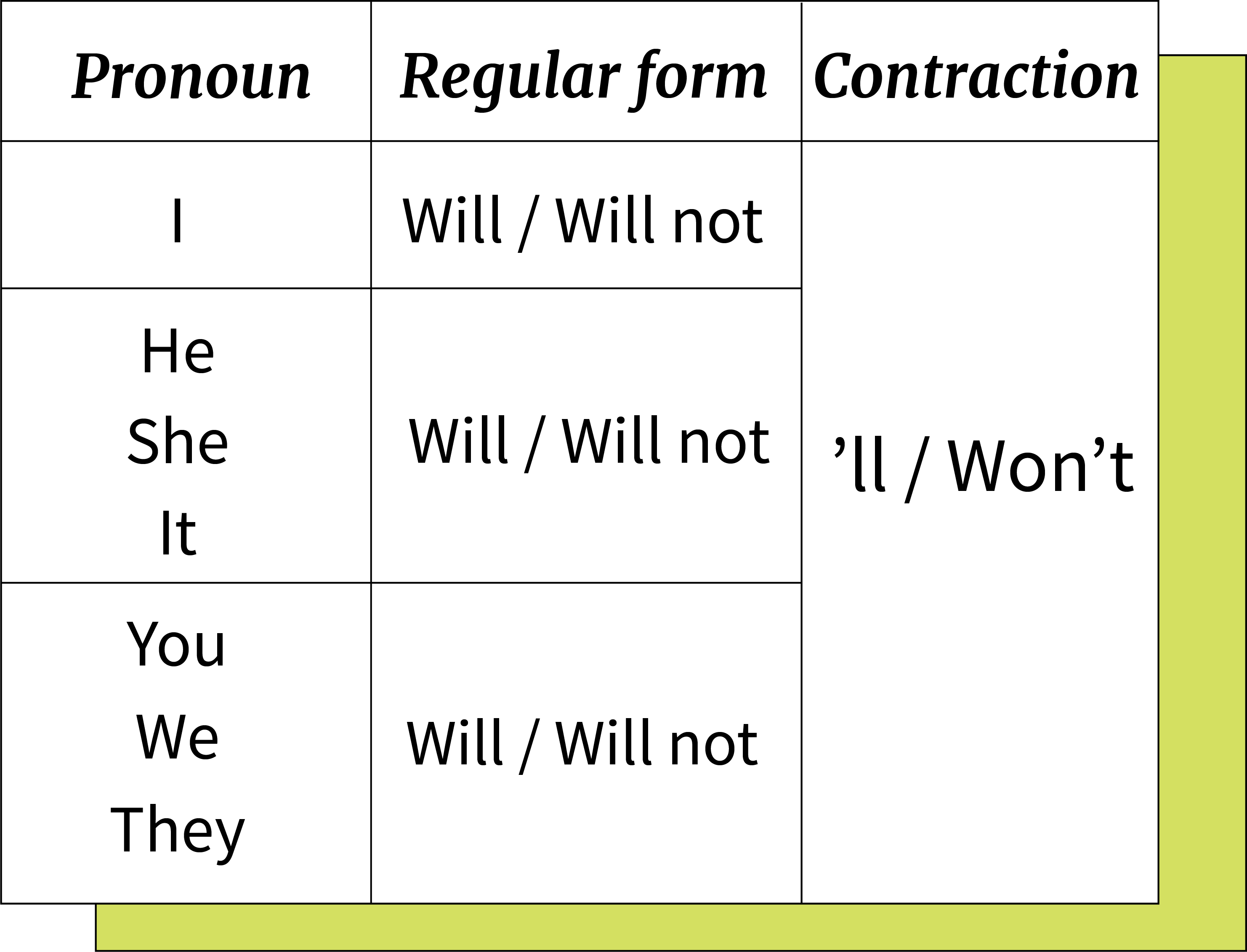 O “Simple Future Tense” em inglês formas:
Previsão de futuro;
Futuro incerto (não planejado);
Algo é improvável ou impossível que aconteça no futuro;
Indisposição para fazer algo;
Uma oferta;
Uma sugestão;
Uma promessa;
Uma decisão espontânea;
Pedir conselhos ou instruções;
Dar ordens;
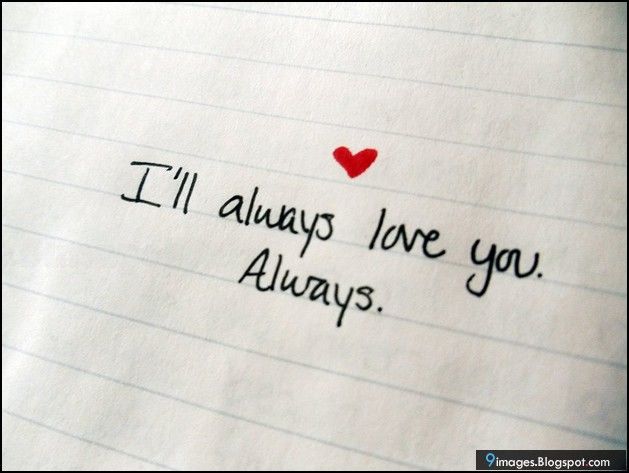 Previsão de futuro;
Futuro incerto (não planejado);
Algo é improvável ou impossível que aconteça no futuro;
Indisposição para fazer algo;
Uma oferta;
Uma sugestão;
Uma promessa;
Uma decisão espontânea;
Pedir conselhos ou instruções;
Dar ordens;
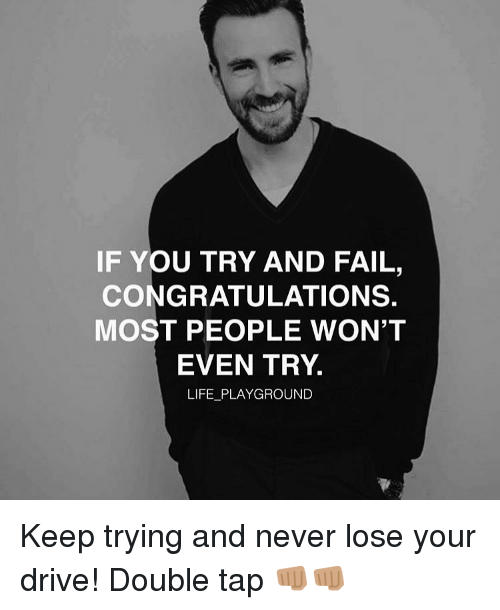 Previsão de futuro;
Futuro incerto (não planejado);
Algo é improvável ou impossível que aconteça no futuro;
Indisposição para fazer algo;
Uma oferta;
Uma sugestão;
Uma promessa;
Uma decisão espontânea;
Pedir conselhos ou instruções;
Dar ordens;
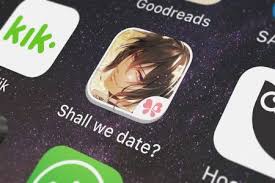 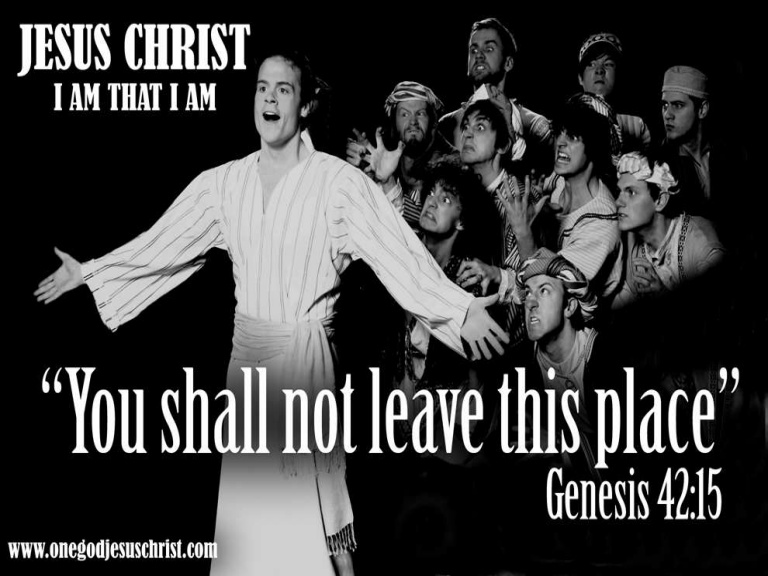 Previsão de futuro;
Futuro incerto (não planejado);
Algo é improvável ou impossível que aconteça no futuro;
Indisposição para fazer algo;
Uma oferta;
Uma sugestão;
Uma promessa;
Uma decisão espontânea;
Pedir conselhos ou instruções;
Dar ordens;
Previsão de futuro;
Futuro incerto (não planejado);
Algo é improvável ou impossível que aconteça no futuro;
Indisposição para fazer algo;
Uma oferta;
Uma sugestão;
Uma promessa;
Uma decisão espontânea;
Pedir conselhos ou instruções;
Dar ordens;
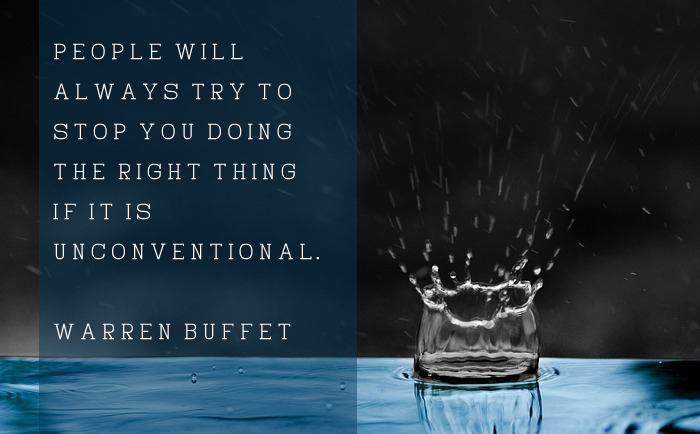 Previsão de futuro;
Futuro incerto (não planejado);
Algo é improvável ou impossível que aconteça no futuro;
Indisposição para fazer algo;
Uma oferta;
Uma sugestão;
Uma promessa;
Uma decisão espontânea;
Pedir conselhos ou instruções;
Dar ordens;
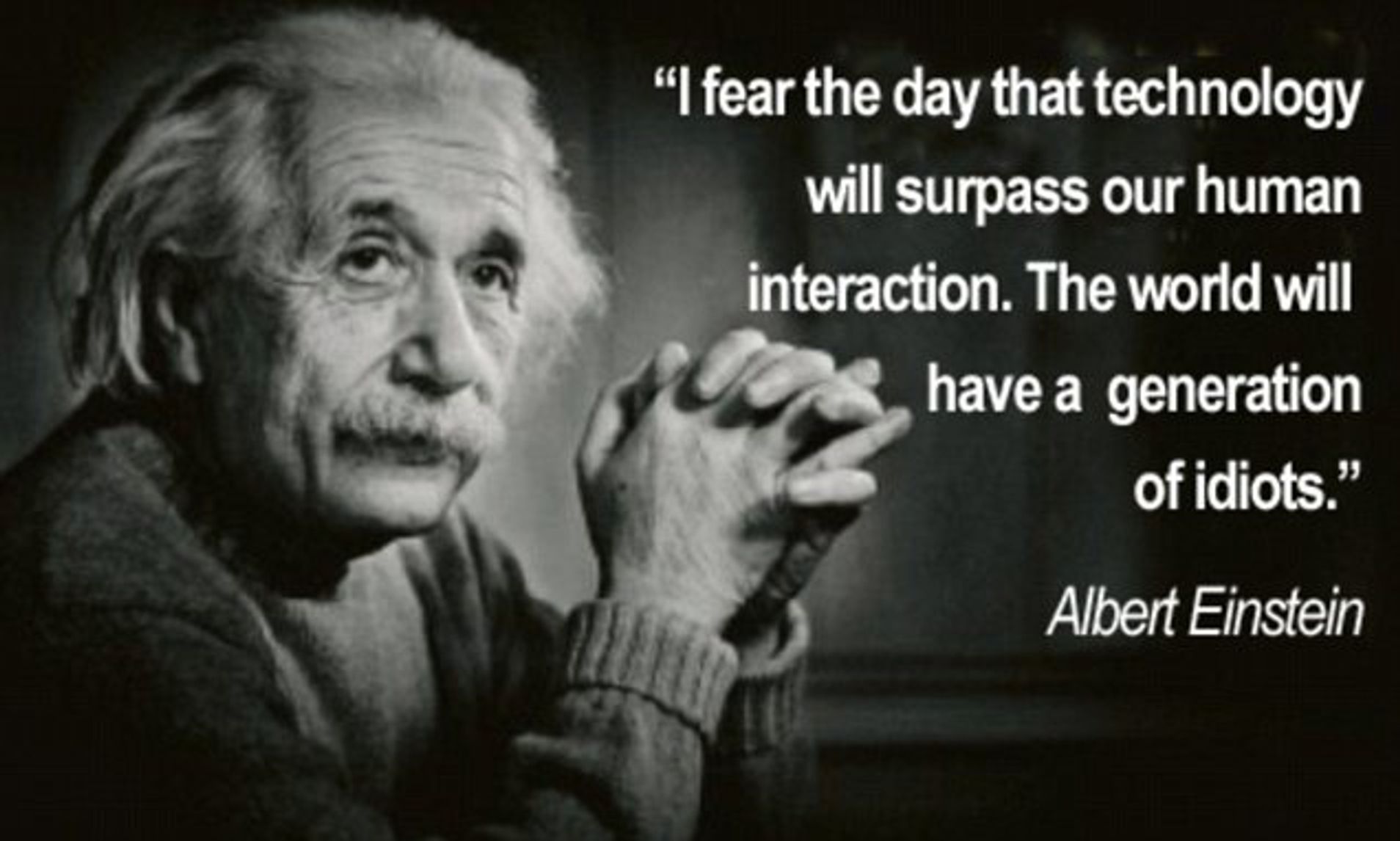 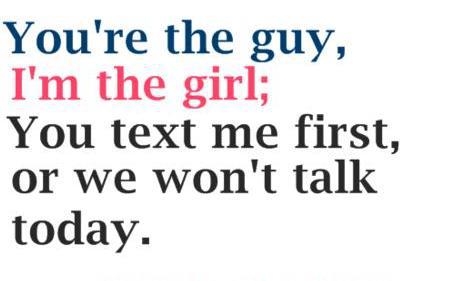 Previsão de futuro;
Futuro incerto (não planejado);
Algo é improvável ou impossível que aconteça no futuro;
Indisposição para fazer algo;
Uma oferta;
Uma sugestão;
Uma promessa;
Uma decisão espontânea;
Pedir conselhos ou instruções;
Dar ordens;
Previsão de futuro;
Futuro incerto (não planejado);
Algo é improvável ou impossível que aconteça no futuro;
Indisposição para fazer algo;
Uma oferta;
Uma sugestão;
Uma promessa;
Uma decisão espontânea;
Pedir conselhos ou instruções;
Dar ordens;
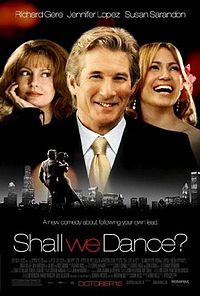 Previsão de futuro;
Futuro incerto (não planejado);
Algo é improvável ou impossível que aconteça no futuro;
Indisposição para fazer algo;
Uma oferta;
Uma sugestão;
Uma promessa;
Uma decisão espontânea;
Pedir conselhos ou instruções;
Dar ordens;
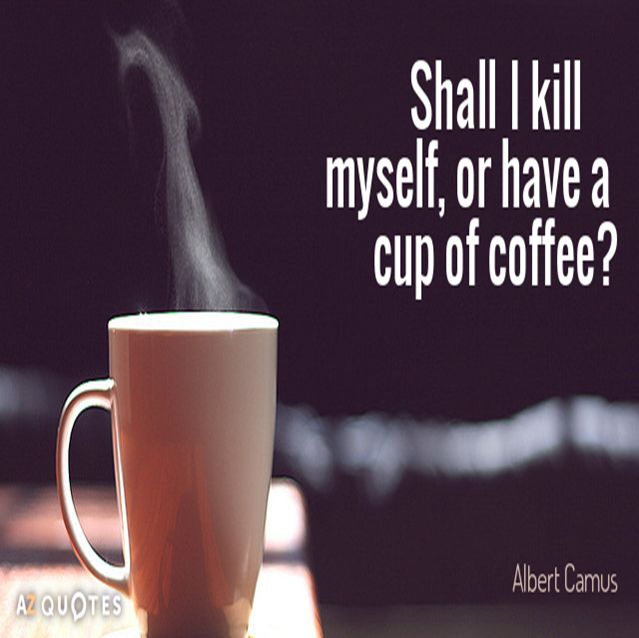 Previsão de futuro;
Futuro incerto (não planejado);
Algo é improvável ou impossível que aconteça no futuro;
Indisposição para fazer algo;
Uma oferta;
Uma sugestão;
Uma promessa;
Uma decisão espontânea;
Pedir conselhos ou instruções;
Dar ordens;
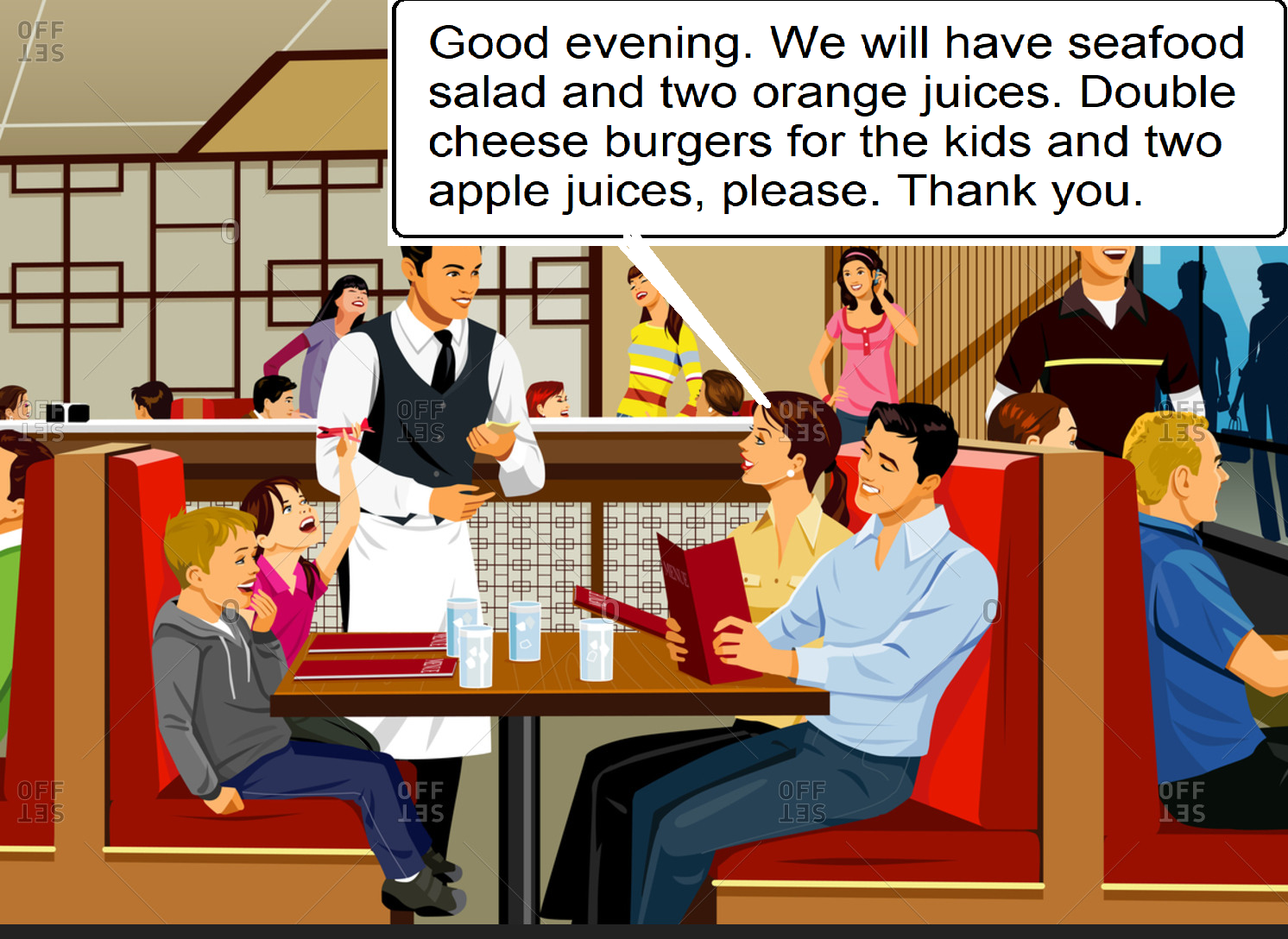